Diaries
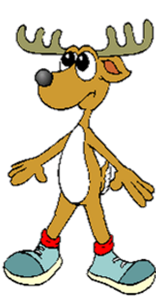 Year 4
Learning objectives

I can draw inferences such as inferring characters’ feelings, thoughts and motives from their actions
 
I can indicate possessive apostrophe with plural nouns
 
I can organise paragraphs around a theme

I can write a diary entry
Read The Day The Crayons Came Home and then answer the comprehension questions.
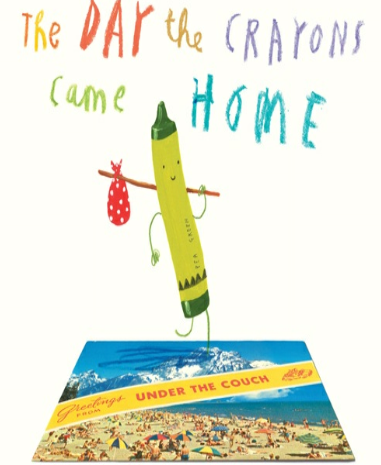 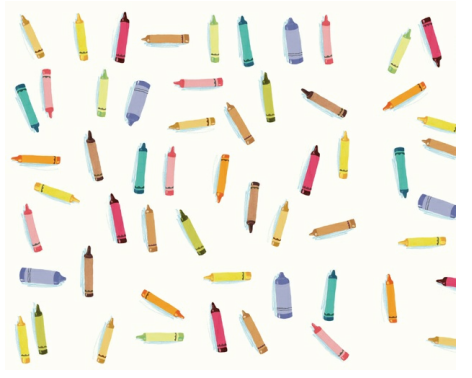 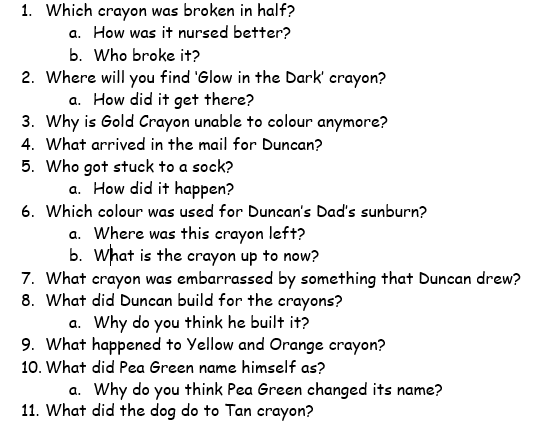 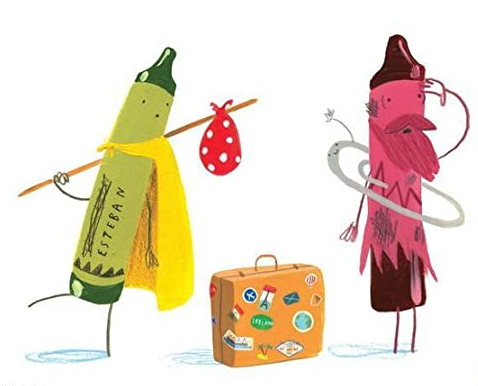 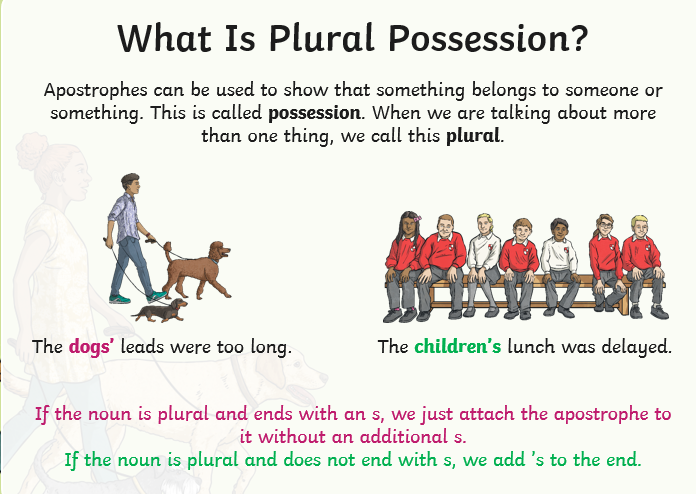 Plural Possession
Now it is your turn.  Read the singular form of the noun, make the noun plural and then show where the apostrophe would need to be to show plural possession.
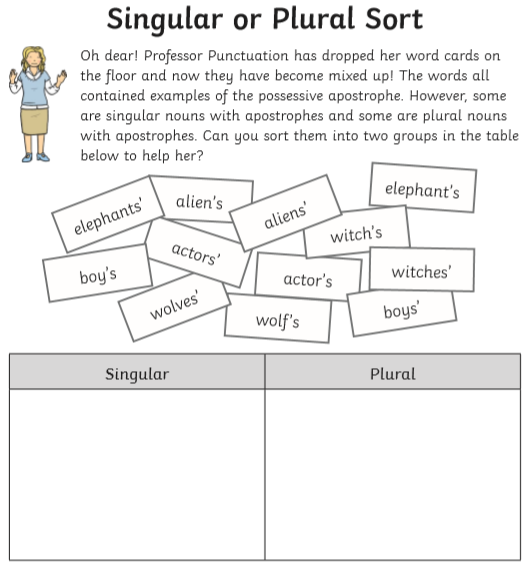 Challenge:
Use each singular and plural word in a sentence of your own
You have written diary extracts in school before. Can you remember as many of the features of a diary entry as you can?
What do I need to include when I write a diary entry?
A diary entry is a recount so look at the slides about Reggie the Recount Reindeer and add any features that you may have forgotten. There is another Powerpoint just about how to write diaries so look at that too.
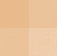 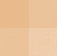 Writing a Recount
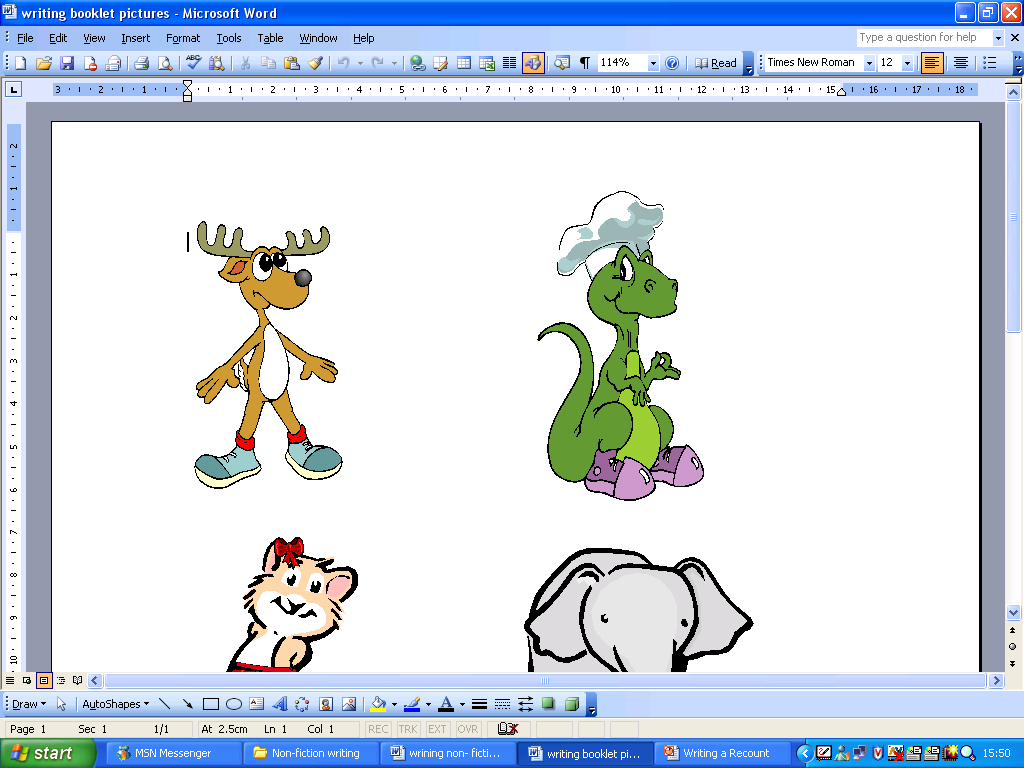 I retell events. I was there. I saw everything!
Meet Reggie the Recount Reindeer
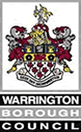 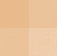 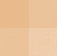 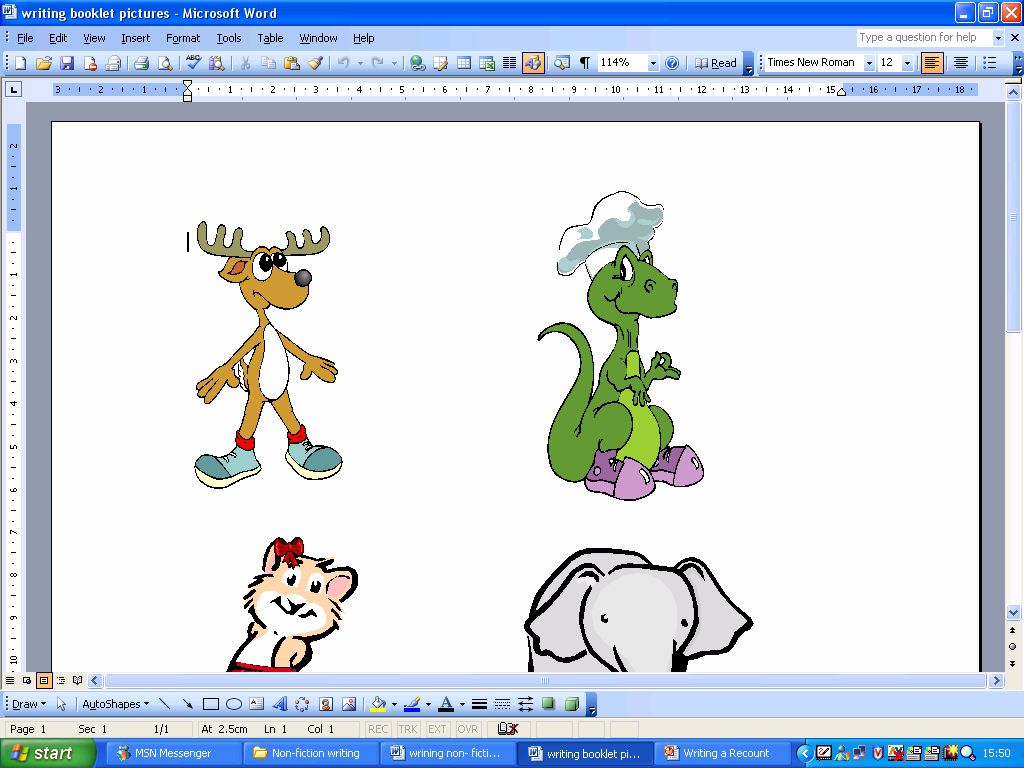 Let’s review text structure
Text structure
 Setting the scene: who, when, where, what.
 What happened? Time (chronological) order.
 Closing statement

Language features
 Past tense
 Time adverbs
 First person writing
 Focus on specific people, including writer
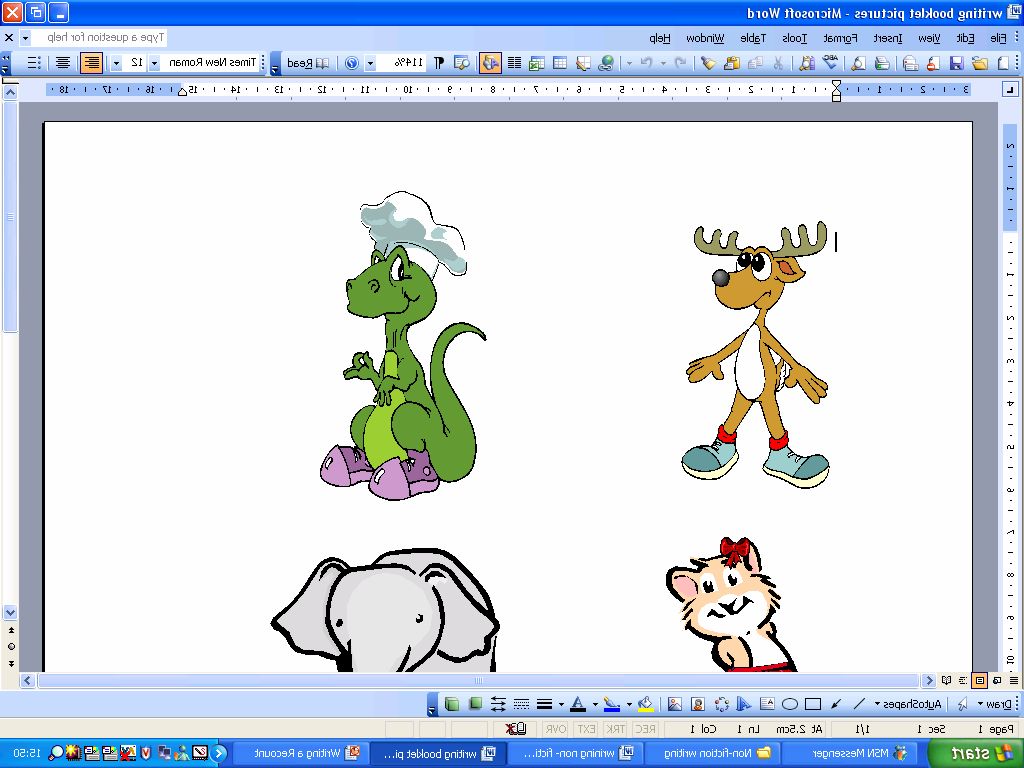 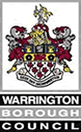 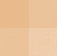 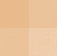 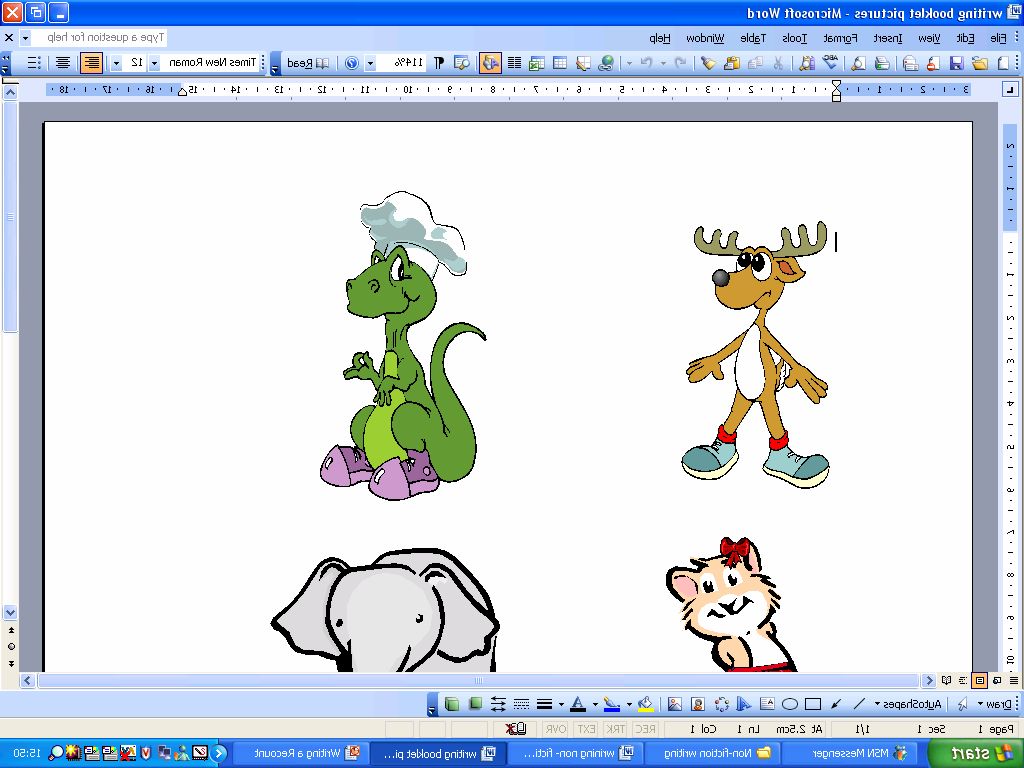 Let’s review text structure
Remember this writing shape. It reminds me of my antlers!
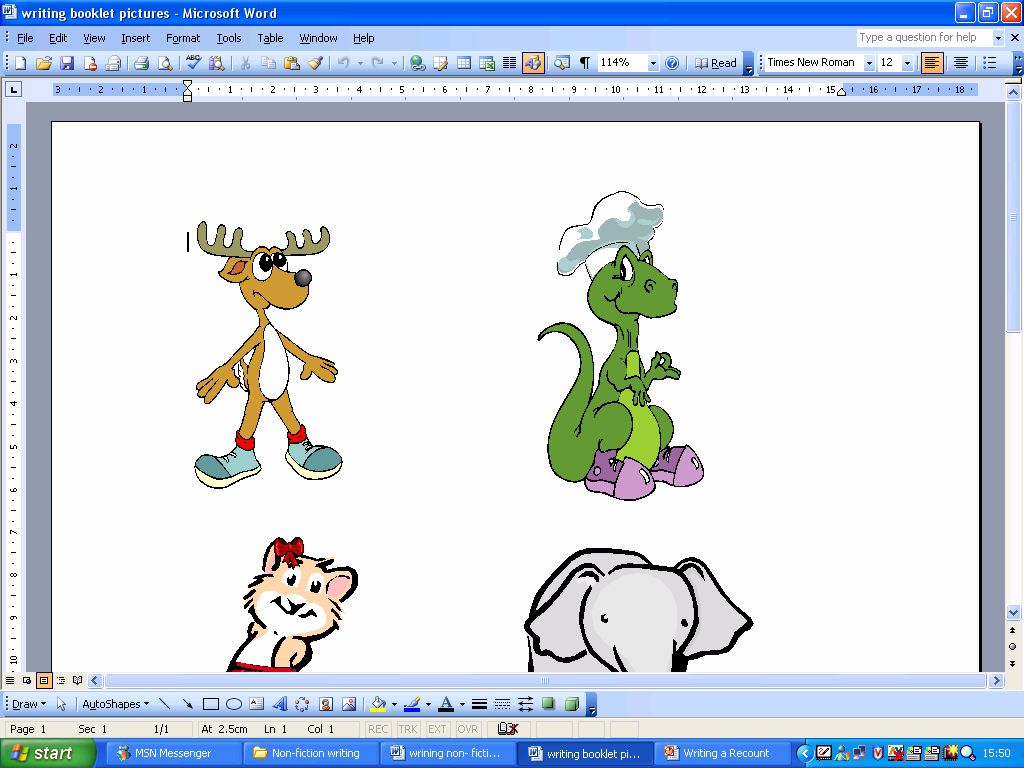 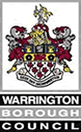 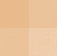 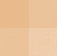 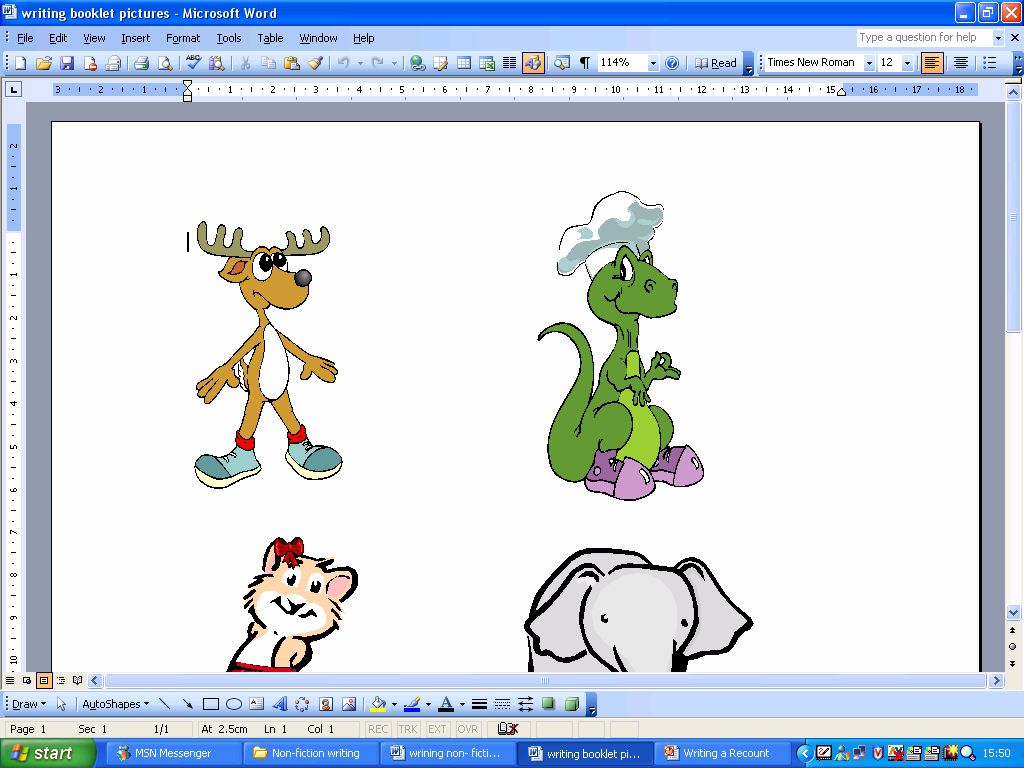 This is when you can use my recount:
Letters
 Autobiography
 Diary
 Journal
 Newspaper report
 Magazine article
 Write up of a trip or science experiment
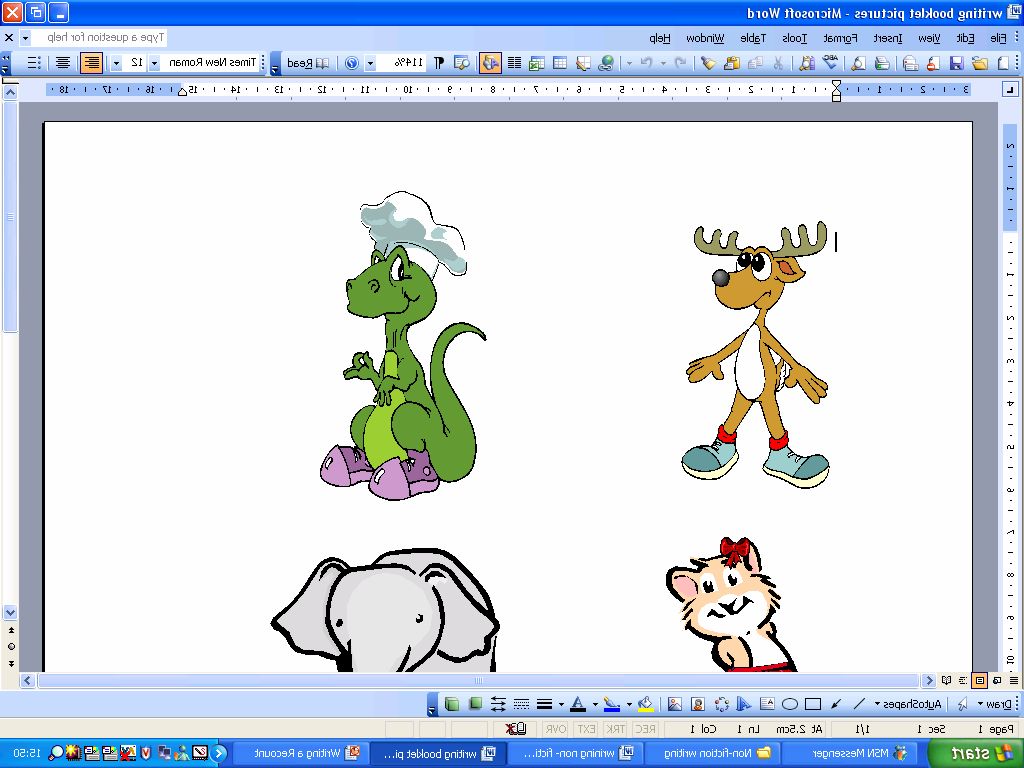 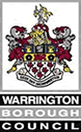 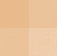 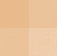 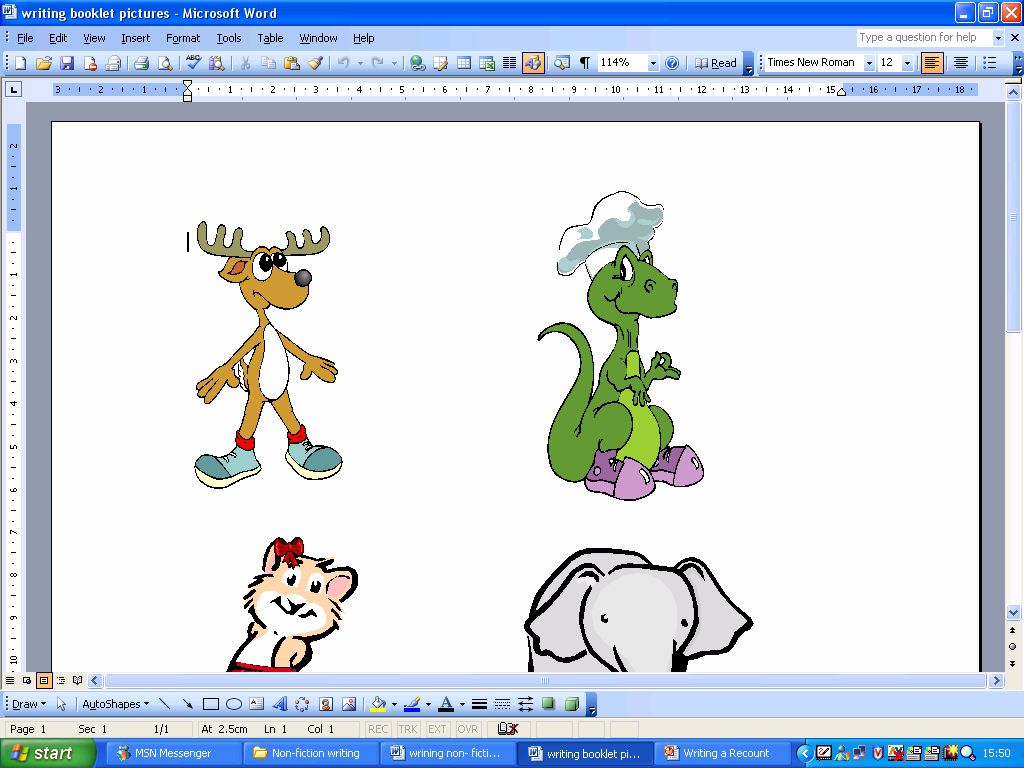 Hints
Use the timeline to keep things in chronological order. This means in time order: (this happened, then that happened).
Remember the purpose of your writing and who you are writing it for.
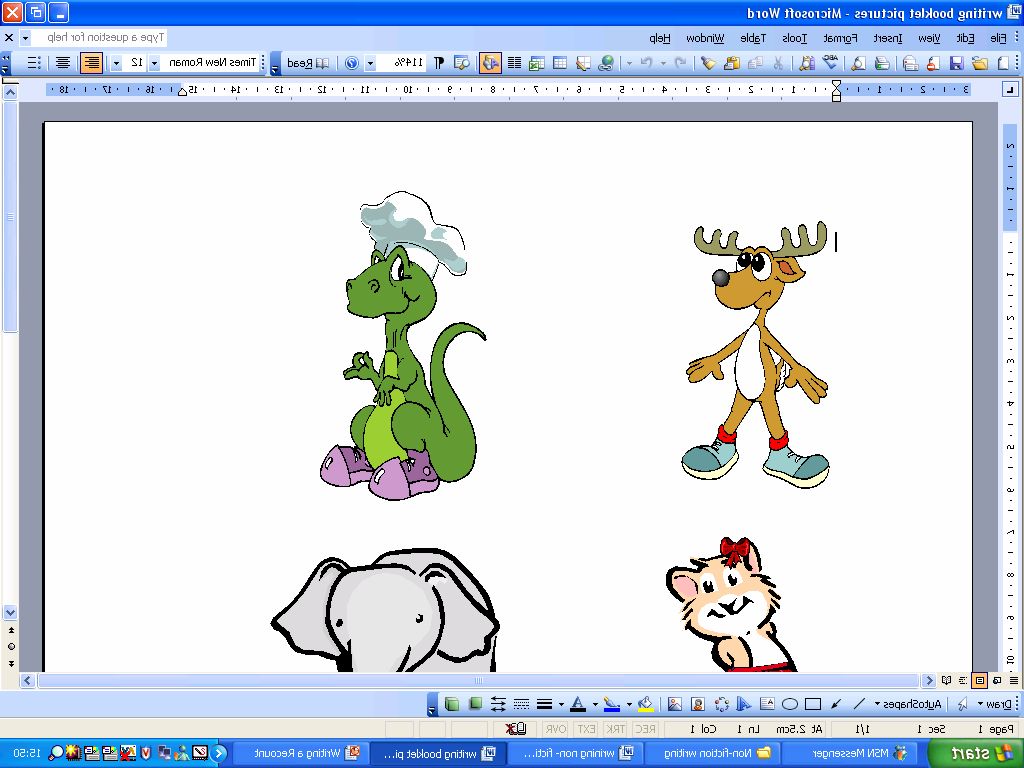 You can use the lines on the writing shape to help plan your paragraphs.
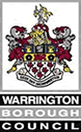 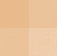 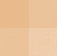 Time adverbs
At first…
Then…
Much later in the day…
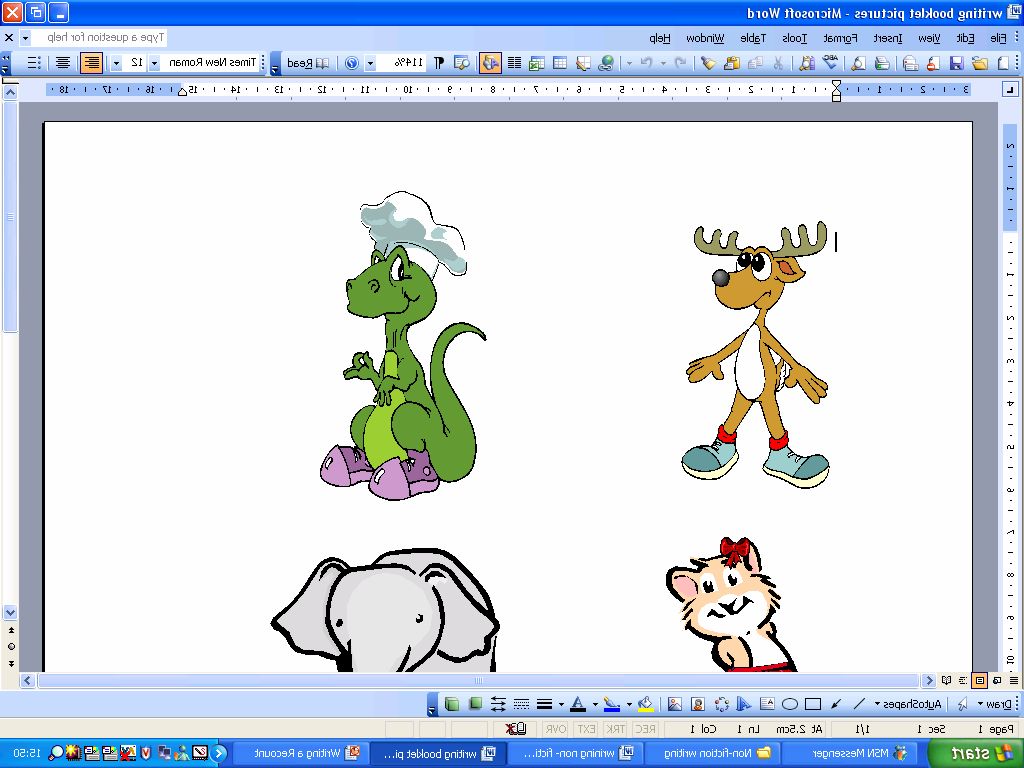 Soon afterwards…
Meanwhile…
Next…
Finally…
Several weeks later…
After a while…
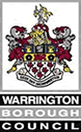 Reggie has given you great ideas for time adverbs. Make sure you use some of them in your work!
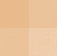 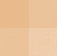 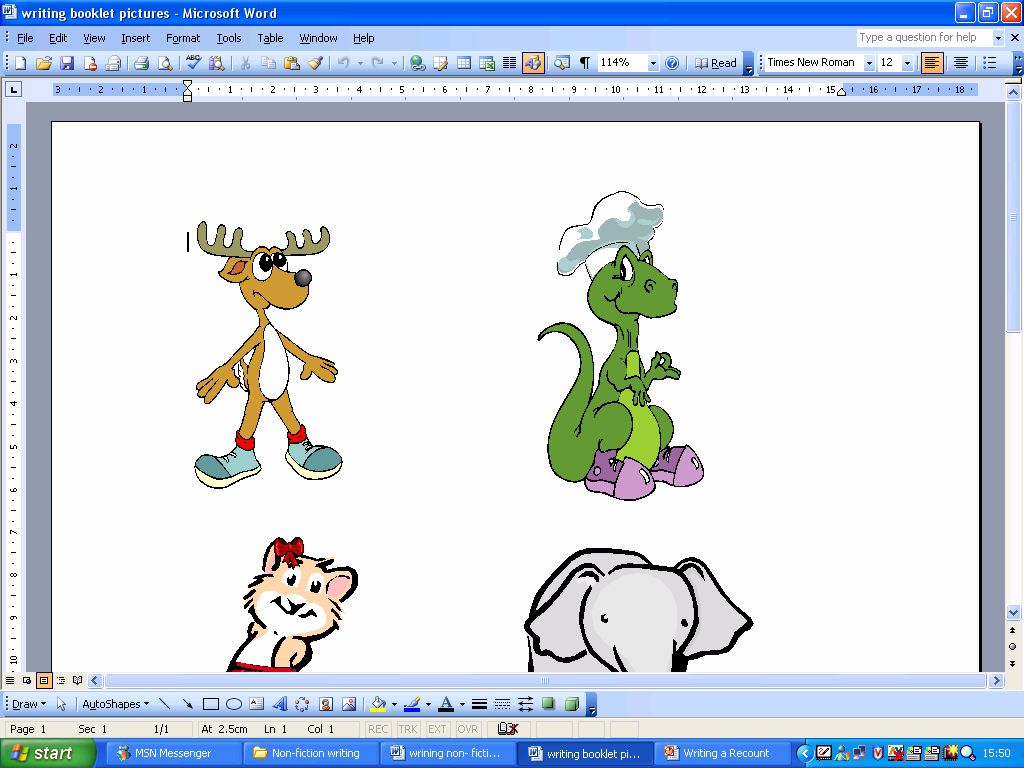 My RECOUNT checklist
I have used:
Past tense
Chronological order
Written in first or third person
Names people, places or things
Adverbials for when
A good opening paragraph to explain who, what, where, when, why
My work improves if I remember to use:
Powerful verbs
Quotations
Different sentence lengths
Different sentence openings
Questions and exclamations
Links between my last line and the introduction
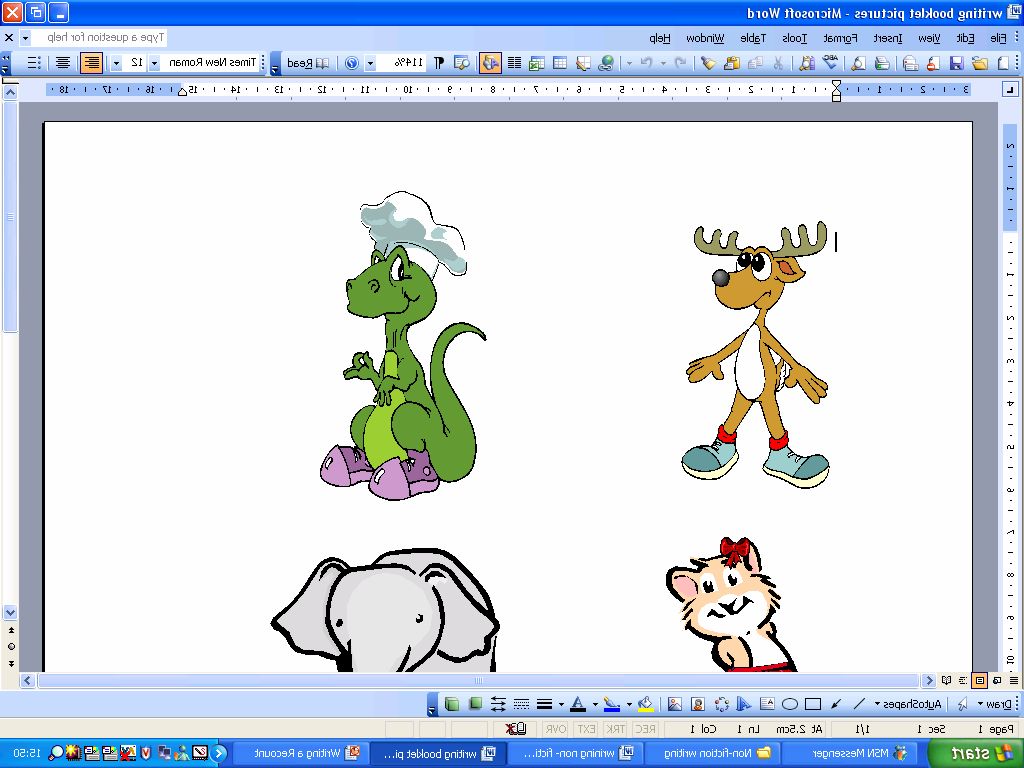 Have you informed and 
entertained the reader?
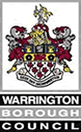 Tuesday 7th July 2020
Dear Diary,
	          I had the most disastrous day EVER today! You won’t believe what happened to me. I woke up all positive and sharp, the sun was shining off my nib and I could smell fresh paper in the air. The day had started so well until…

Crash! Duncan’s dog Spike hit the shelf with such a force that I tumbled down onto the cold, hard floor.  Before I knew it, I was in Spikes mouth shaking from side to side like a chewy dog toy.  Could life be any worse? I had to ask! Have you ever been eaten and then spat out? Well that’s what happened to me and let me tell you, it’s disgusting. I barely recognise my tanned self. 

I should be seeing the world; colouring chocolate in Africa, shading in the stumps of the Amazon or colouring the brown bears of Canada. 

Green crayon is off dyeing the pitch at Old Trafford, Yellow crayon is traveling around Egypt and where am I? I am stuck here with that horrid mutt Spike! 

I would rather be snapped in two than spend another second in the jaws of that beast. All I want is some peace and quiet, sat on my shelf next to my best friends glue and ruler. I wonder what tomorrow will bring. It can’t be as bad as today was, right?  
Not so Tanned crayon
Look at this example of a diary entry written by Tan Crayon
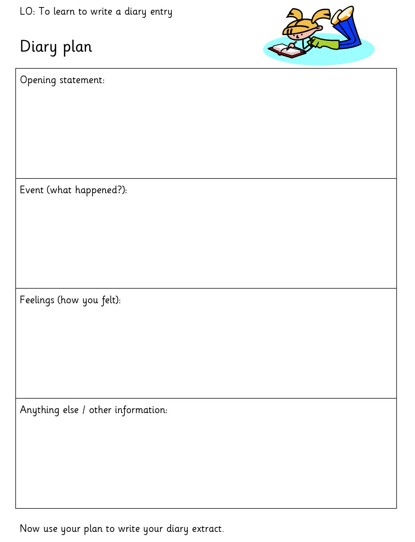 You are going to be planning a diary entry from the perspective of a different crayon. Think about their problems and how they might feel about their situation.  Use the information on the next slides to help you plan.

Put each new event into a new paragraph.
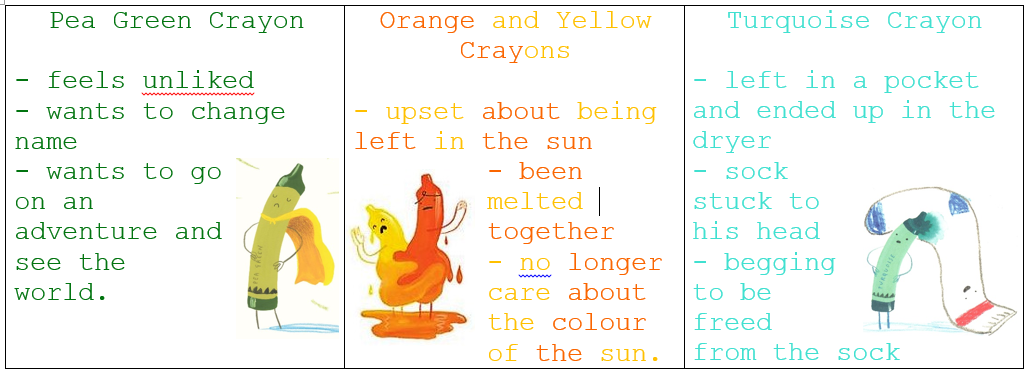 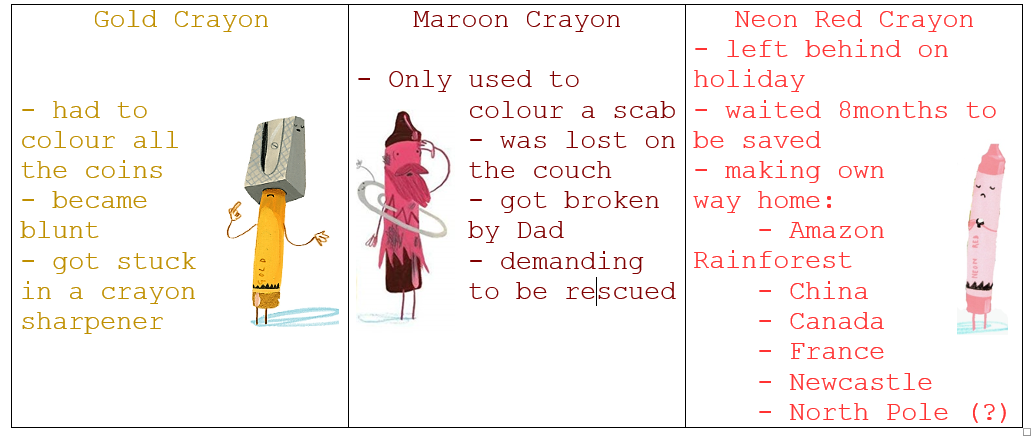 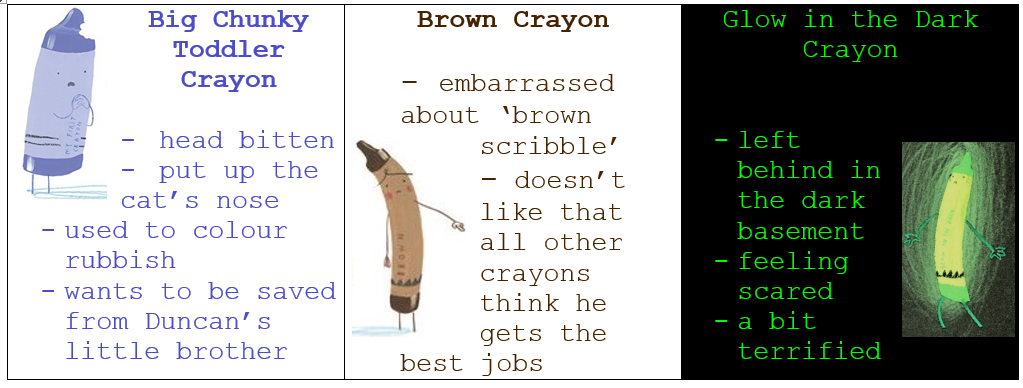 Writing activity Now, have a go at writing your own diary entry. Re-read your writing once you have finished and check that your writing makes sense, that you have punctuated correctly and there are no spelling mistakes.
PublishingHave a go at publishing your diary entry. Make sure that you use your neatest handwriting. Why don’t you decorate your page too?